IRES IRB Changes for Researchers and Staff
Research under External IRB Purview
To begin voiceover, click on this symbol at the bottom, next to zoom function
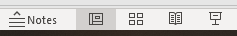 Human Research Protection Program
Version 1.0
Effective Date: August 9, 2021
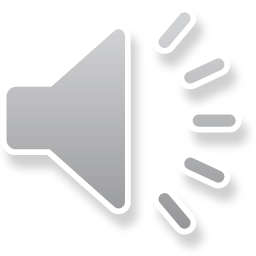 Training Agenda
https://mpclkyalestage6.huronclick.com/Training
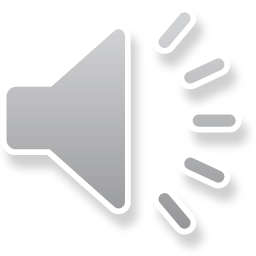 2
Overall changes
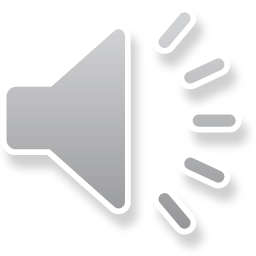 3
Navigation
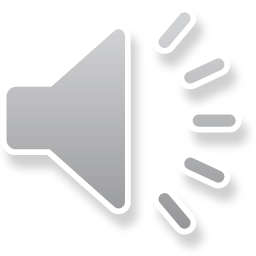 My Inbox = Dashboard
Inbox
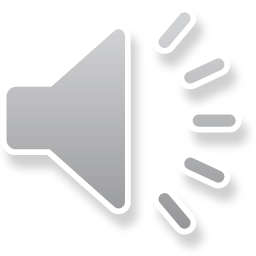 5
IRB Navigation
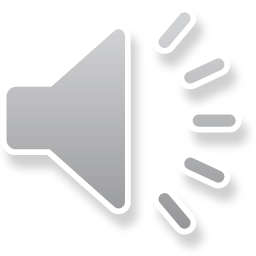 6
Study Workspace
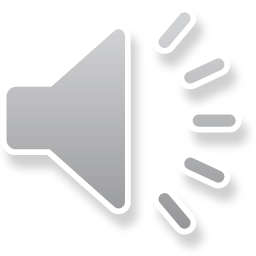 7
Navigation – CR/MOD/MODCR
Clicking on the two arrows sign in MOD or CR workspace will show the breadcrumb to take you back to main study
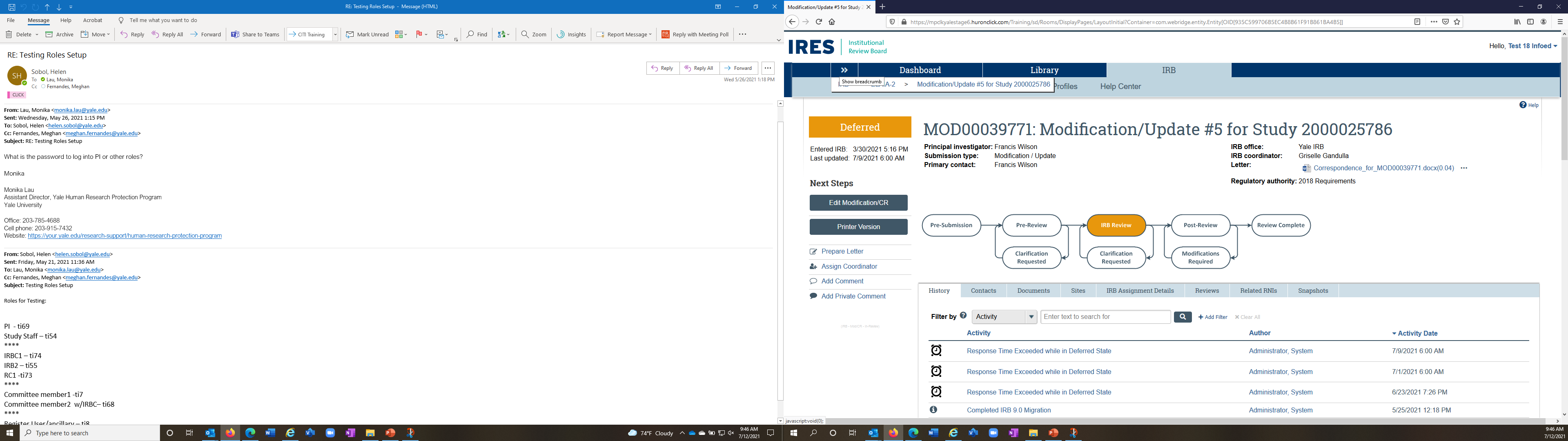 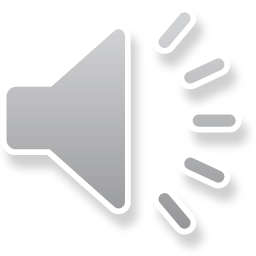 8
Study Navigation – ‘Edit Study’
No ‘Jump to’ button, instead, the study pages appear on the left
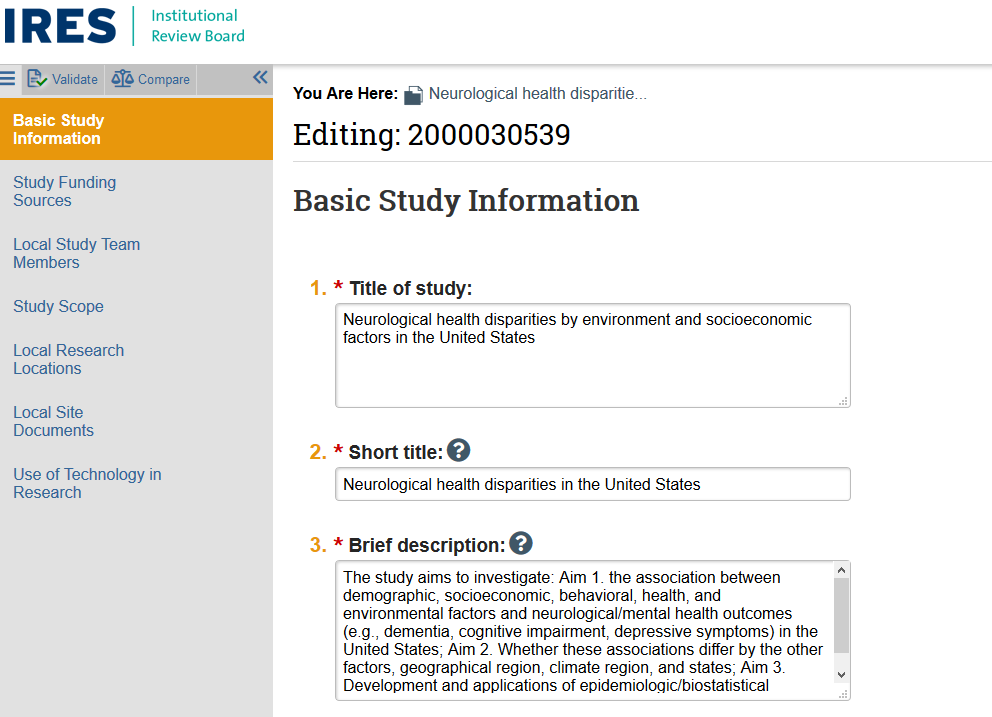 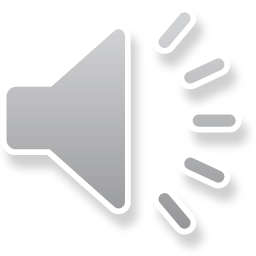 9
Page Navigation
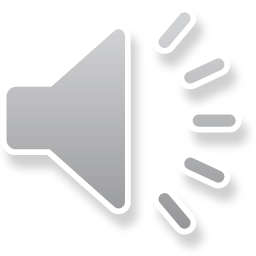 10
Screen Changes
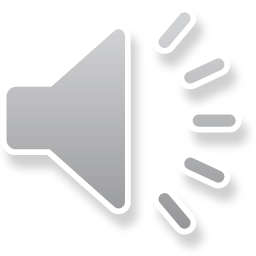 Basic Information
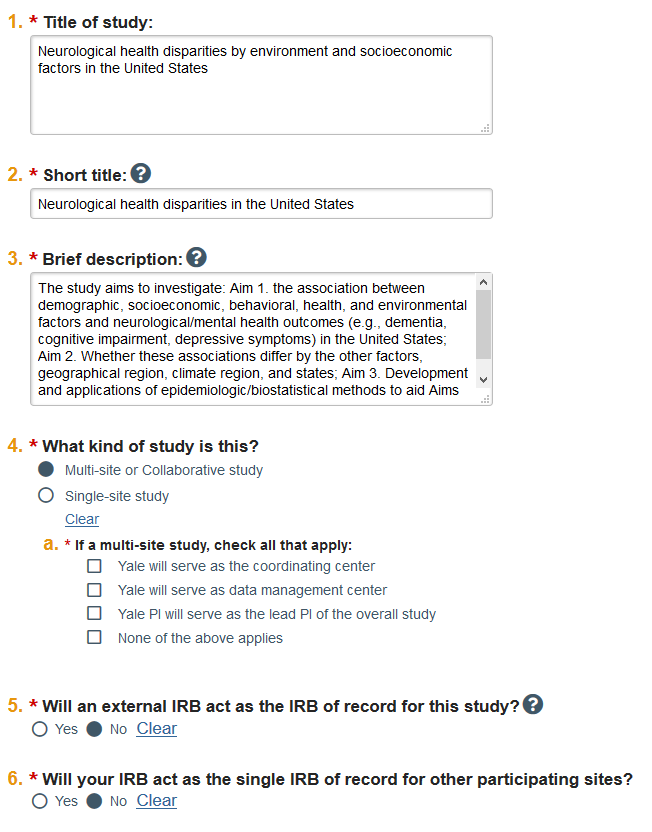 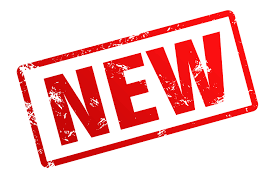 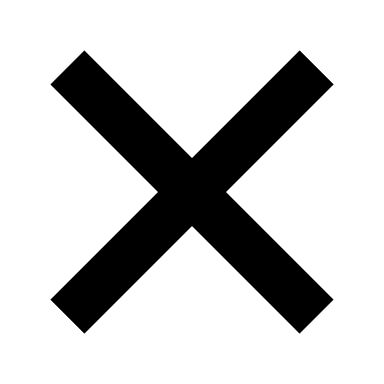 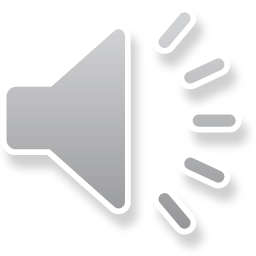 12
Basic Information
Does not require entry unless the Yale PI also serves  as the PI of the overall research.
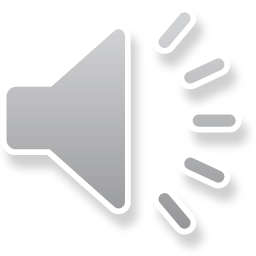 13
Basic Local Site Information
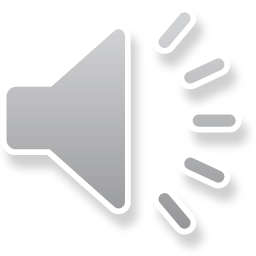 14
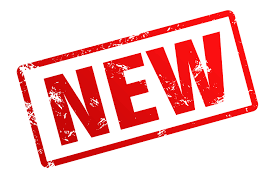 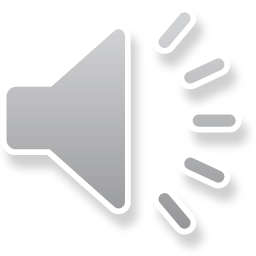 15
Funding Source
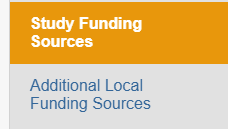 There are two entries for funding sources. Use only Study Funding Sources.
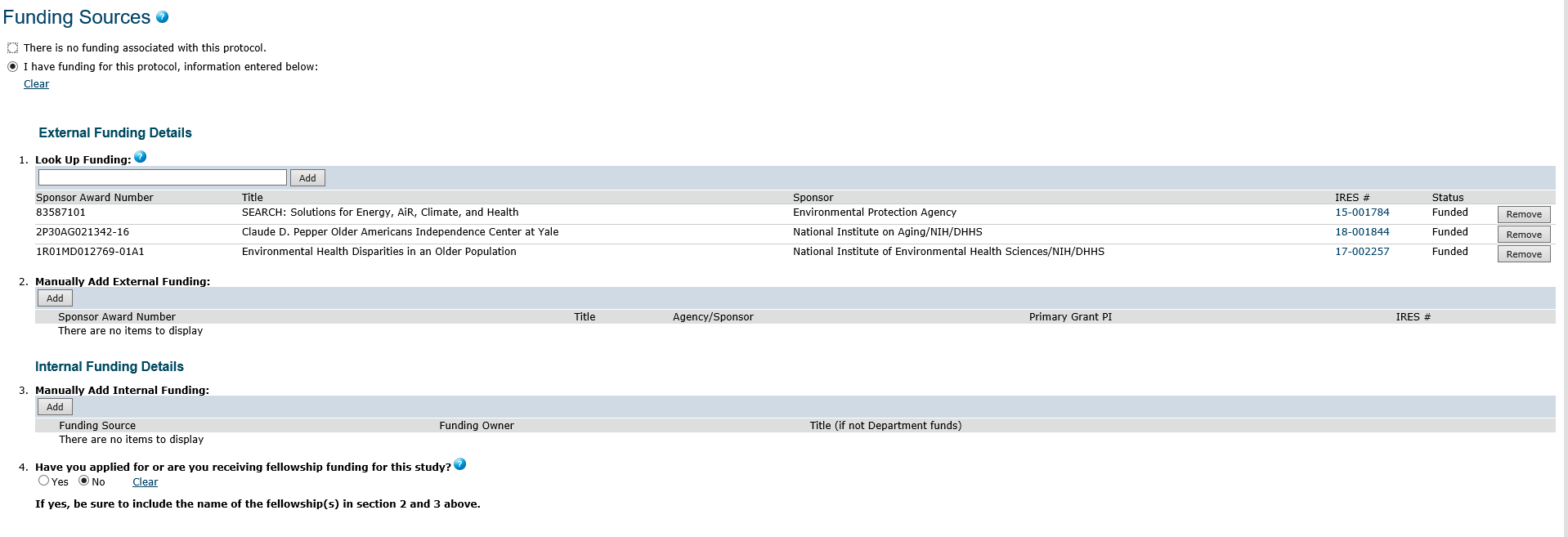 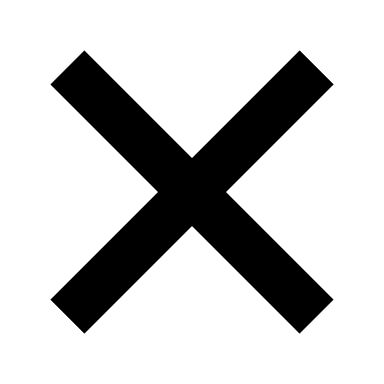 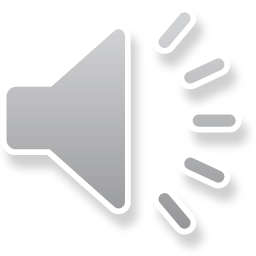 16
Study Scope: Questions Removed
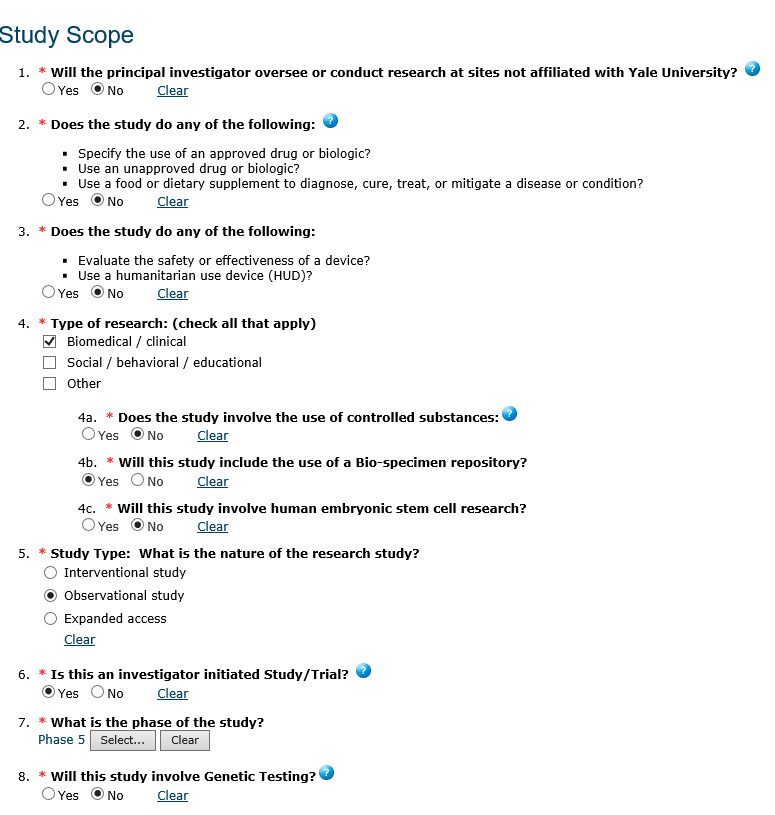 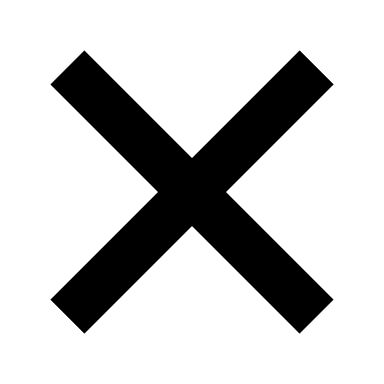 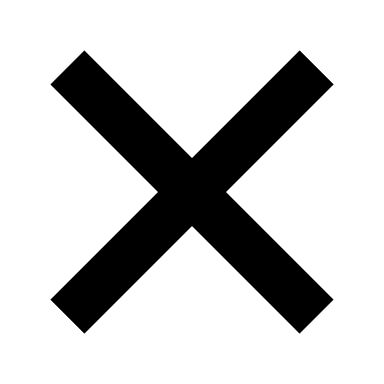 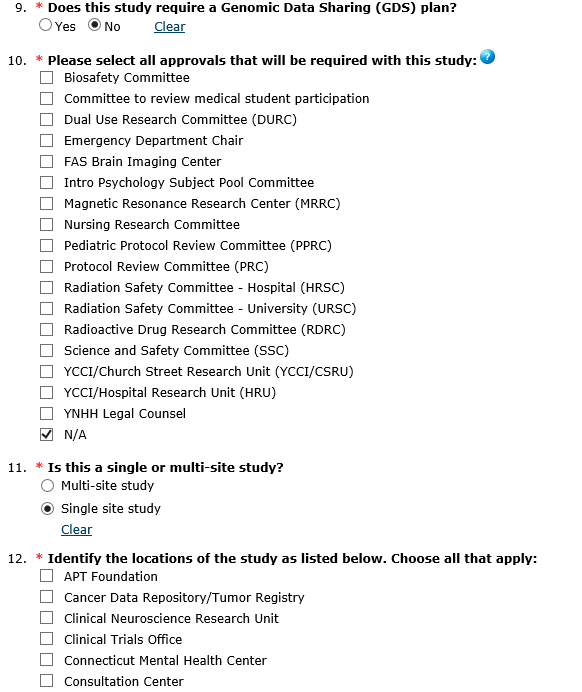 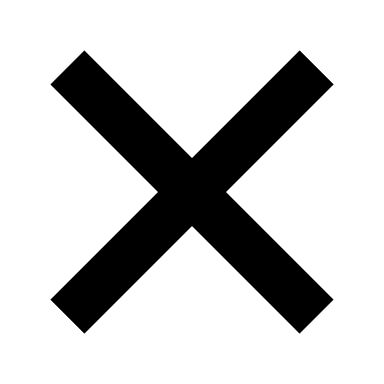 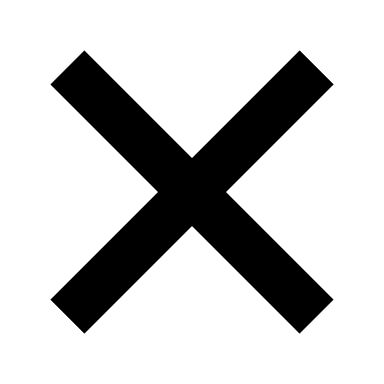 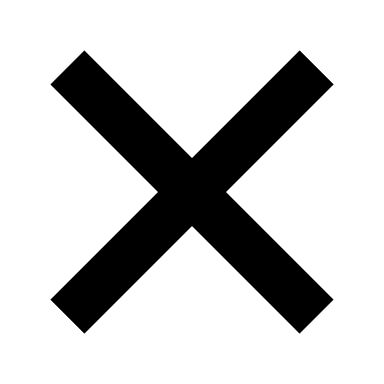 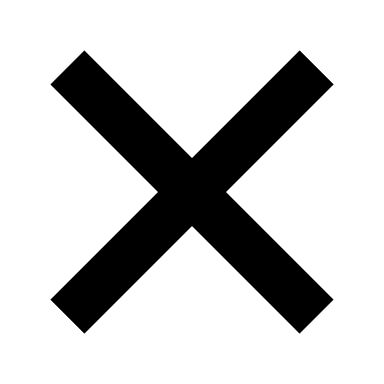 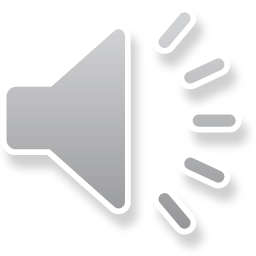 17
Study Scope: Questions Added
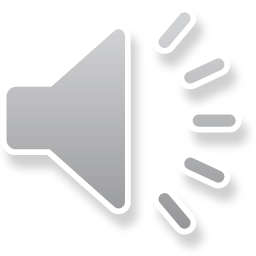 18
Local Research Locations
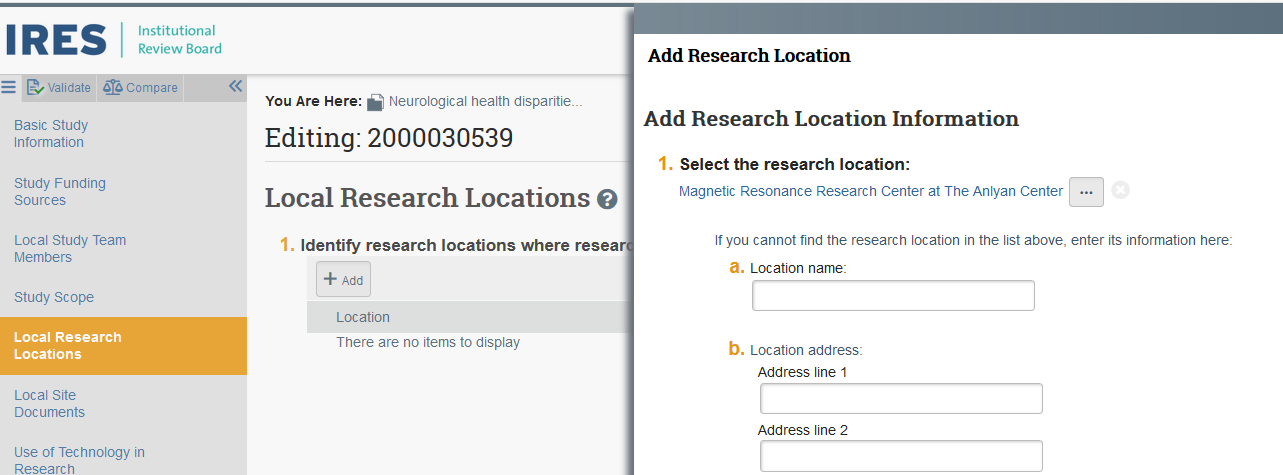 Many pre-populated research locations at Yale available for selection, including all Smilow Hospital Care Centers
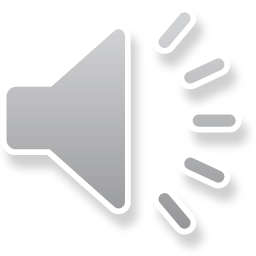 19
Study vs. local documents for multisite research
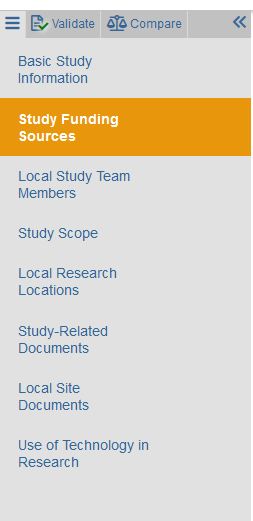 Sponsor templates
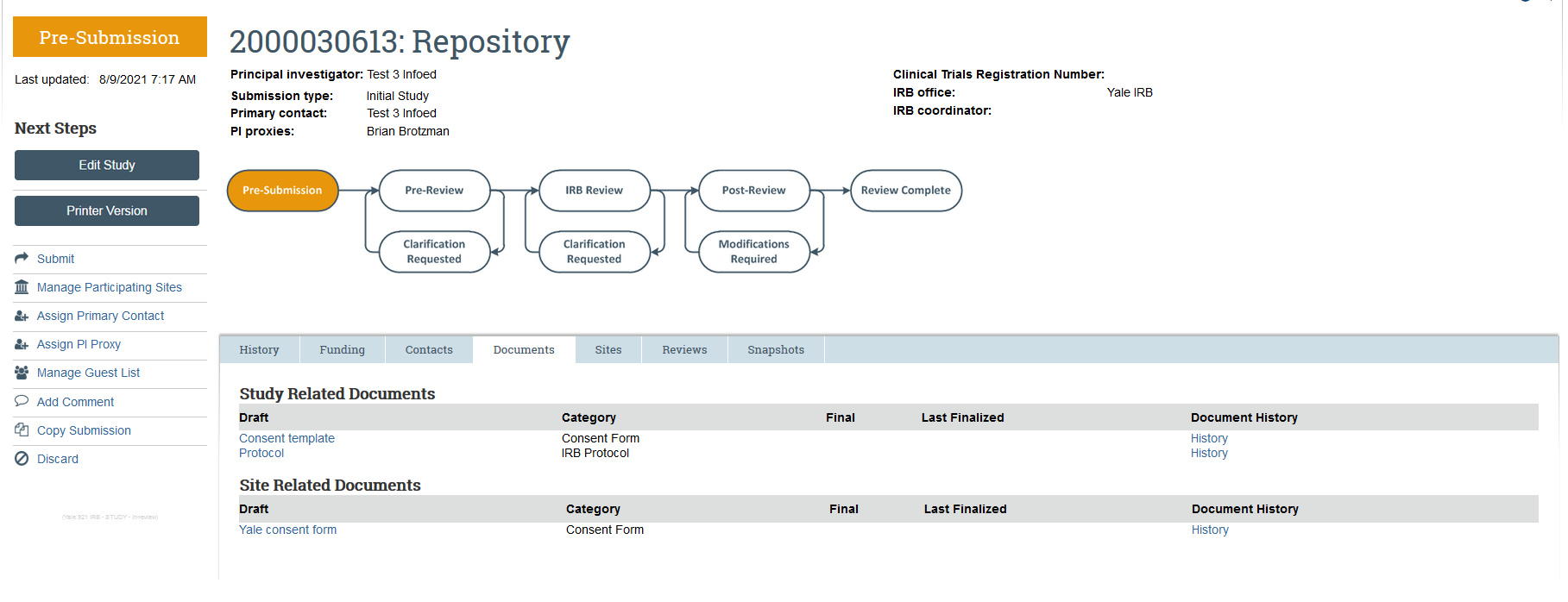 Yale versions
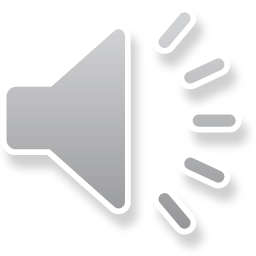 20
Consent Forms and Recruitment Materials &Supporting Documents Page
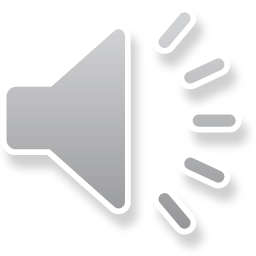 21
Use of Technology in Research
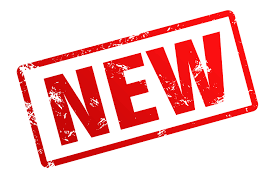 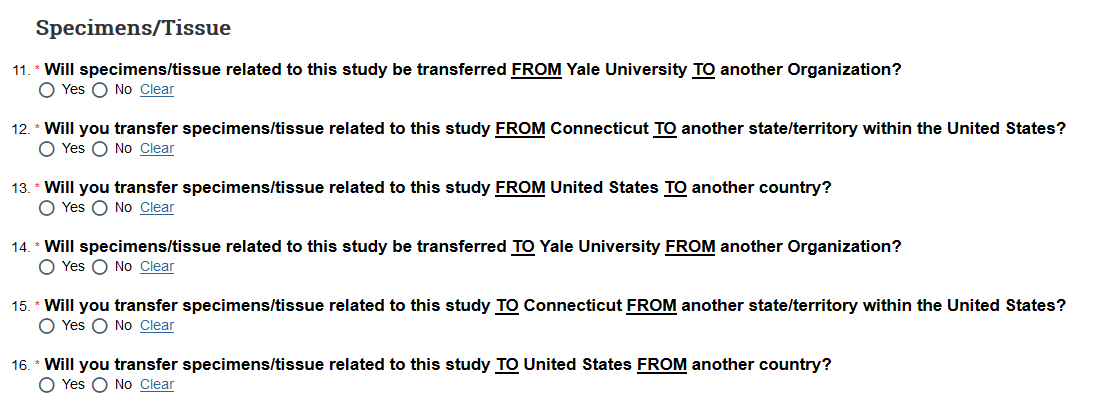 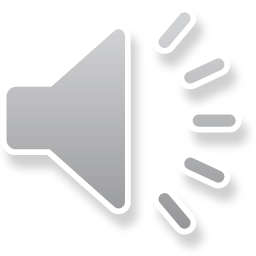 22
Workflow
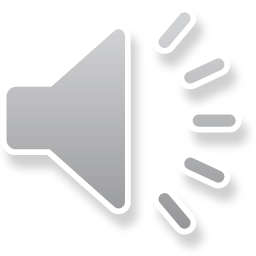 23
Workflow
Current Process:
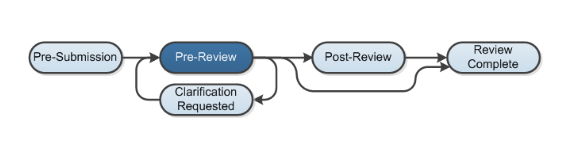 Authorization Letter
Revised Process:
Authorization Letter
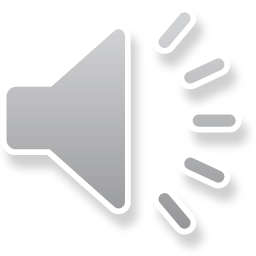 24
Study with Authorization to Use External IRB
Authorization Letter
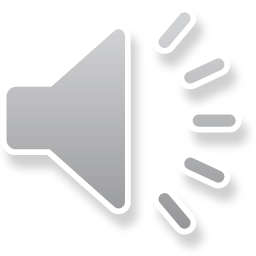 25
Submitting initial approval letter
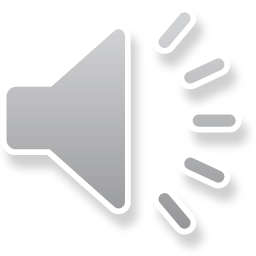 26
Acknowledgment of the IRB Approval
Acknowledgment Letter
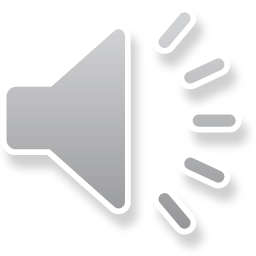 27
Study Updates
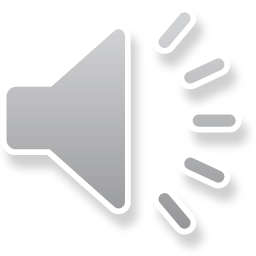 28
Two types of study updates
Basic Local Site Information (including PI)
Study Team Members
Local Research Locations
Local Site Documents
Use of Technology in Research
Basic Information
External IRB
Funding Source
Study Scope
Study Documents
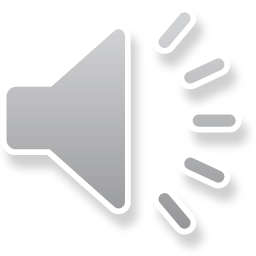 29
Study Details: Funding Source
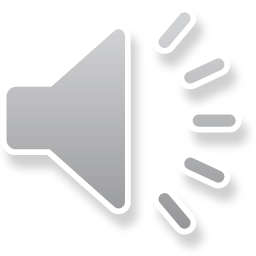 30
Updating Study Details: Explain the change
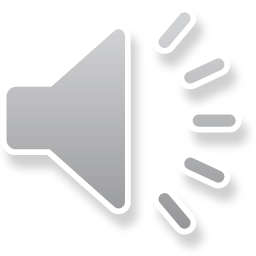 31
Step1: Add A Comment to Notify HRPP
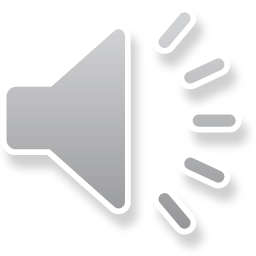 32
Step 2: Finalize Study Updates
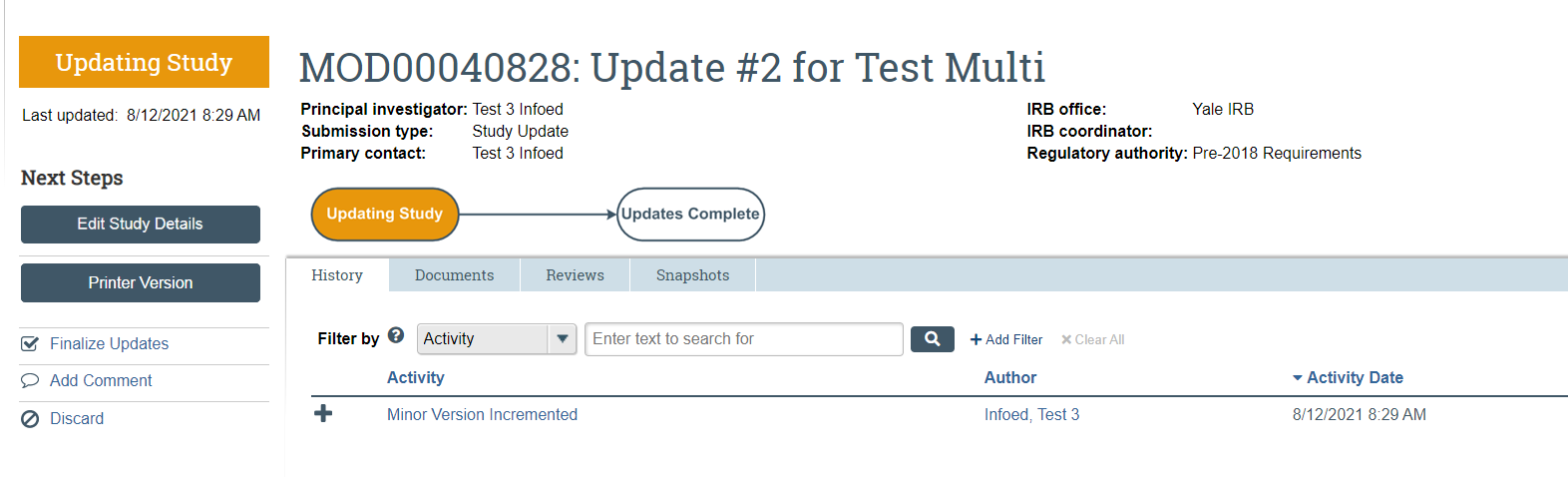 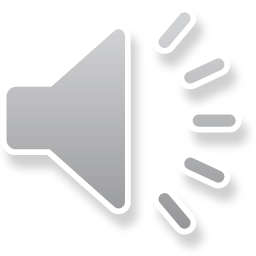 33
Two types of study updates
Basic Local Site Information (including PI)
Study Team Member
Local Research Locations
Local Site Documents
Use of Technology in Research
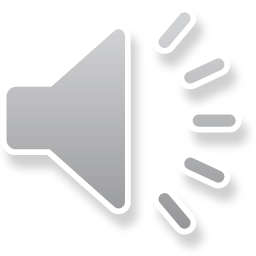 34
Updating Continuing Review dates
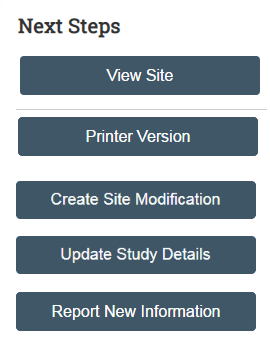 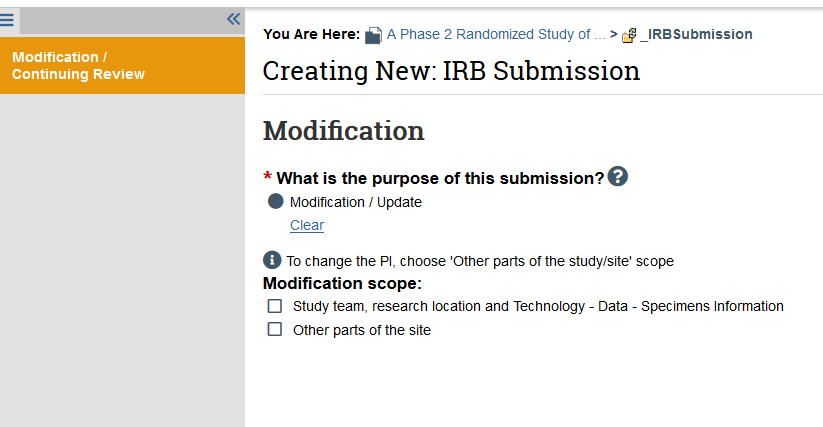 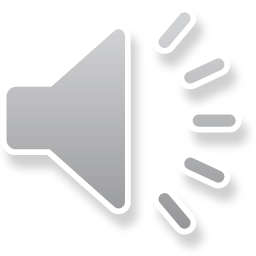 35
Updating Continuing Review Dates
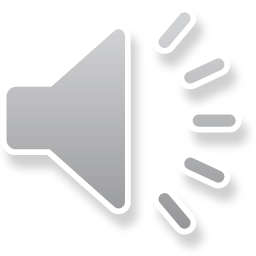 36
First Actions on Existing Protocols After Upgrade
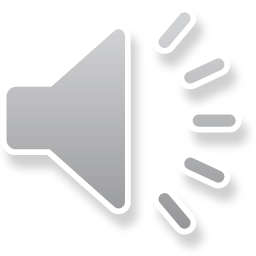 ‘Validate’ to view missing information
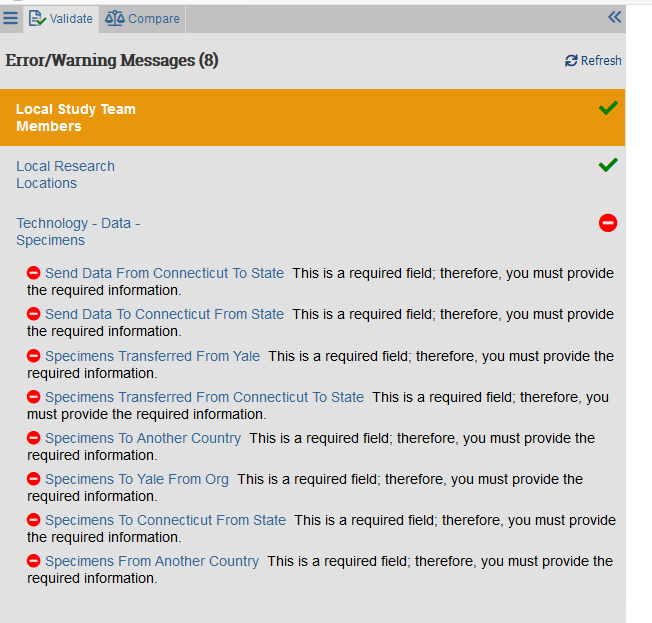 Use Validate before submitting Initial requests and  Site Modifications (that include Technology-Data-Specimens information).

Any time - update the Study Scope questions regarding repositories using Update Study Details.
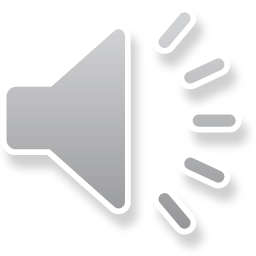 38
Verify that information is correct
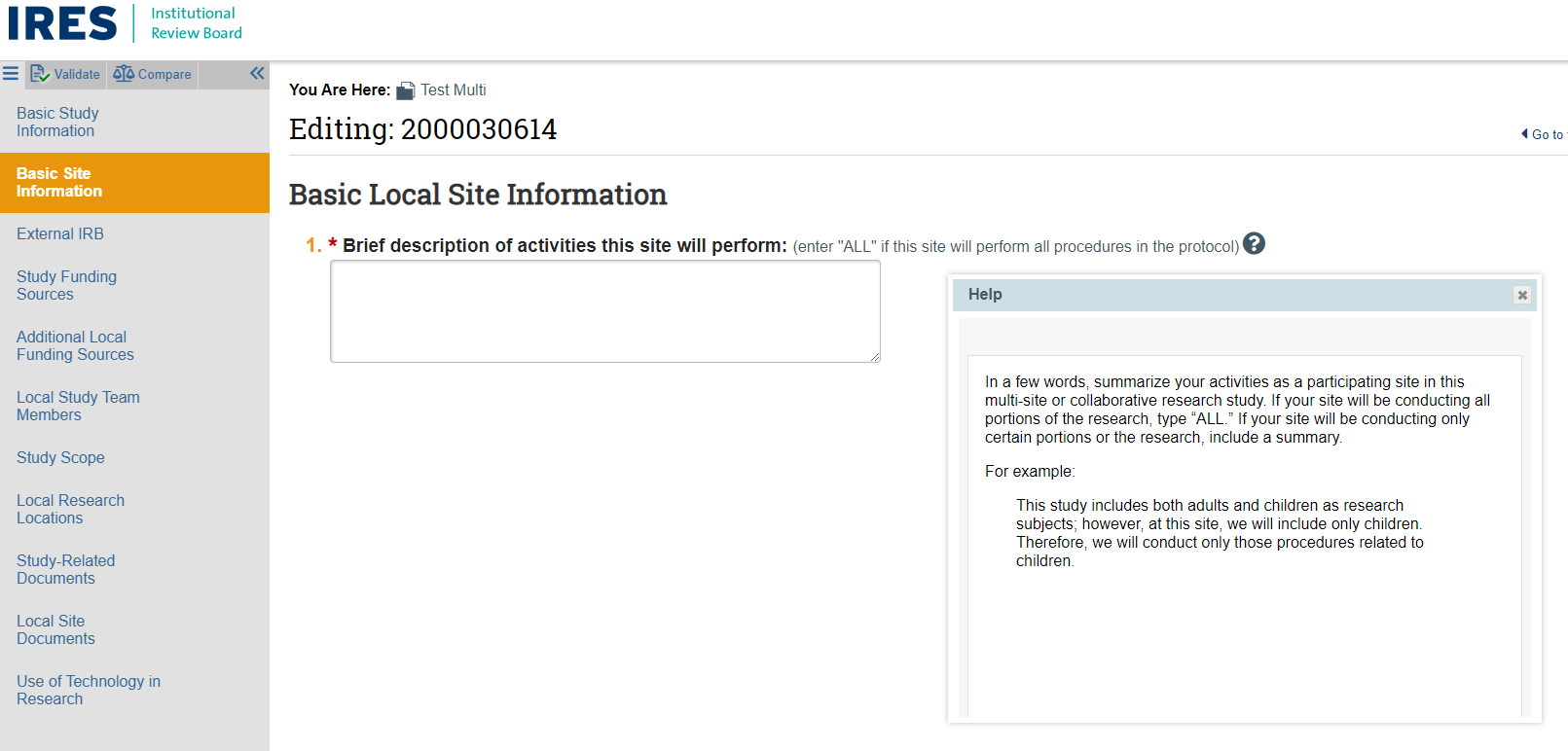 Verify that locations in the Local Research Locations is accurate. 


For existing and approved research – do not move documents (e.g., from Local Site to Study-Related Documents). We want to preserve the history of the revisions to these documents.
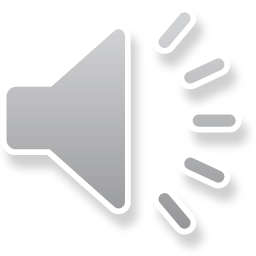 39
Questions
Contact IRB Support: irb.support@yale.edu 

Contact HRPP : hrpp@yale.edu
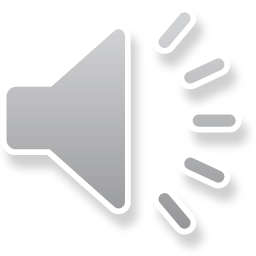 40